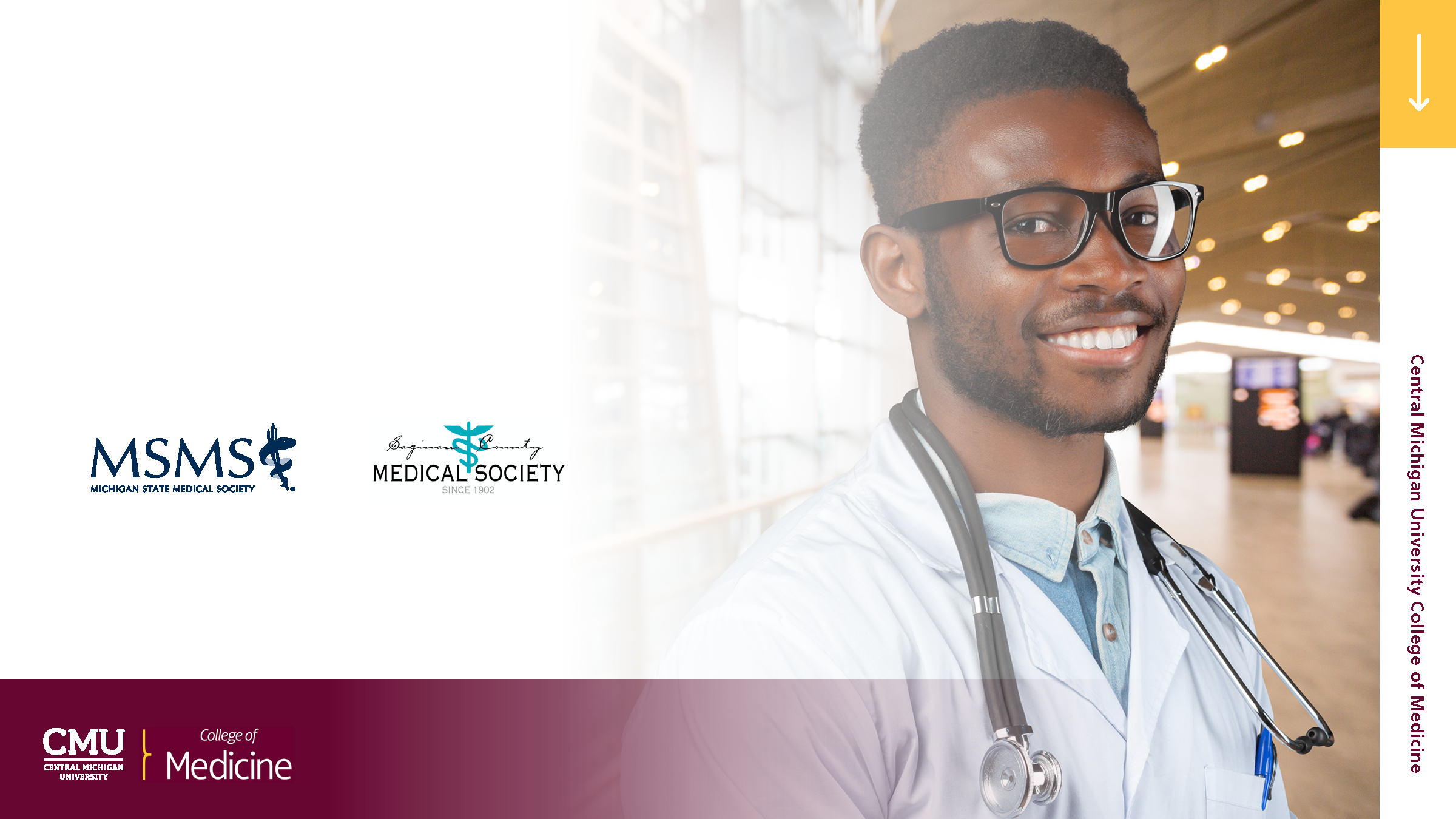 Student Member
Recruitment
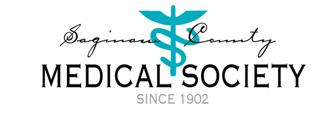 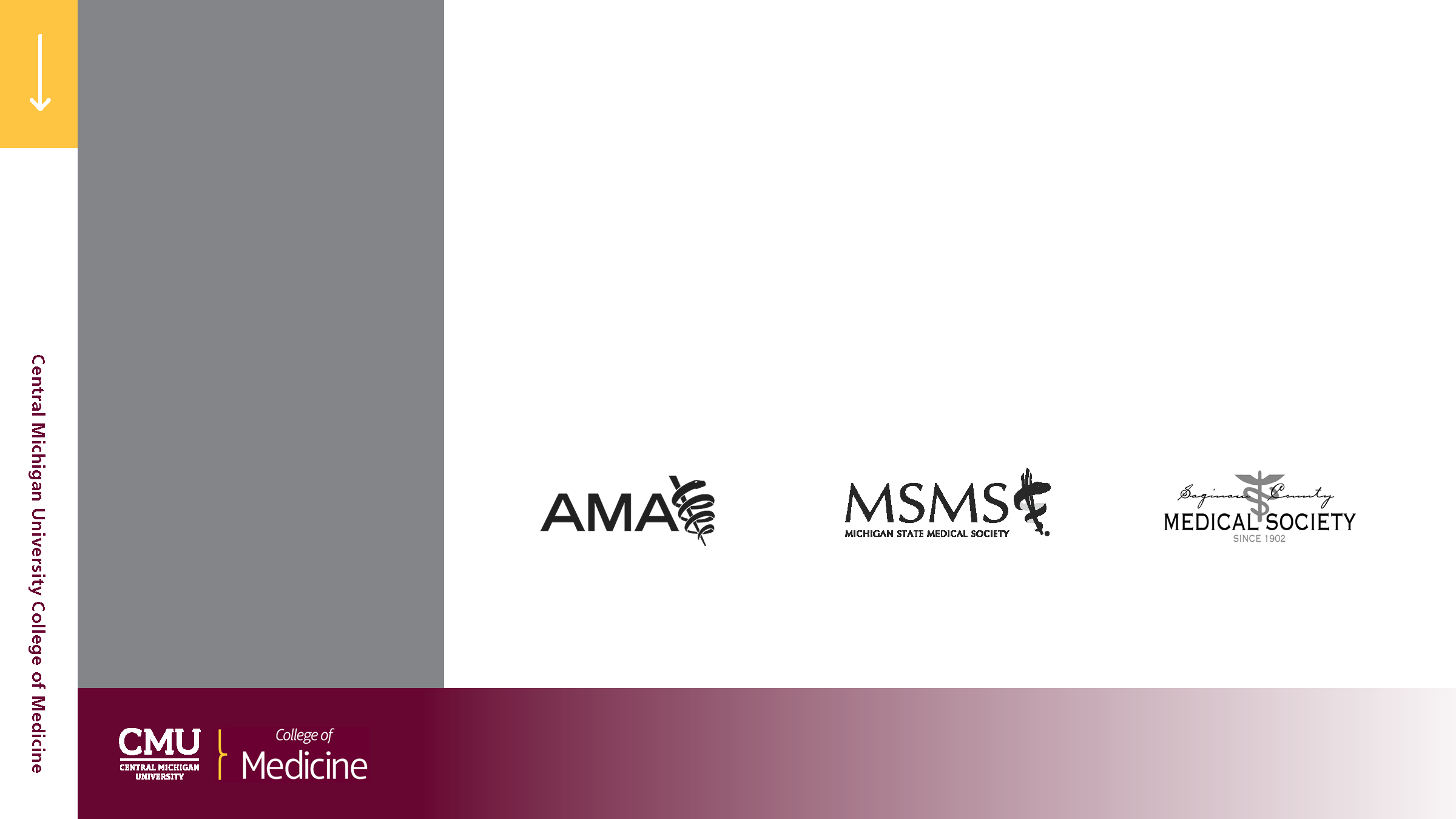 What is
AMA,
MSMS 
and
SCMS?
AMA
The American Medical Association (AMA) is physicians’ powerful ally in patient care, representing physicians with a unified voice, leading the charge to confront public health crises, removing obstacles that interfere with patient care and driving the future of medicine.
MSMS
The Michigan State Medical Society (MSMS) is the largest association of physicians – 
both MDs and DOs – and medical students in Michigan. Its mission is to improve the lives of physicians so they may best care for the people they serve.
SCMS
The Saginaw County Medical Society (SCMS) assists its members and staff in all aspects of their practice so they can focus on patient care.  The SCMS offers a neutral setting for its members to share resources, discuss ideas and network with some of the most active and respected physicians in the state.
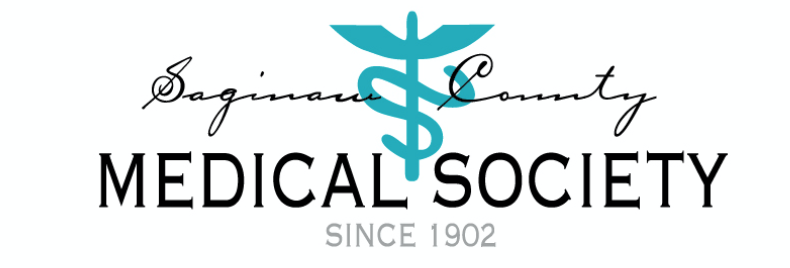 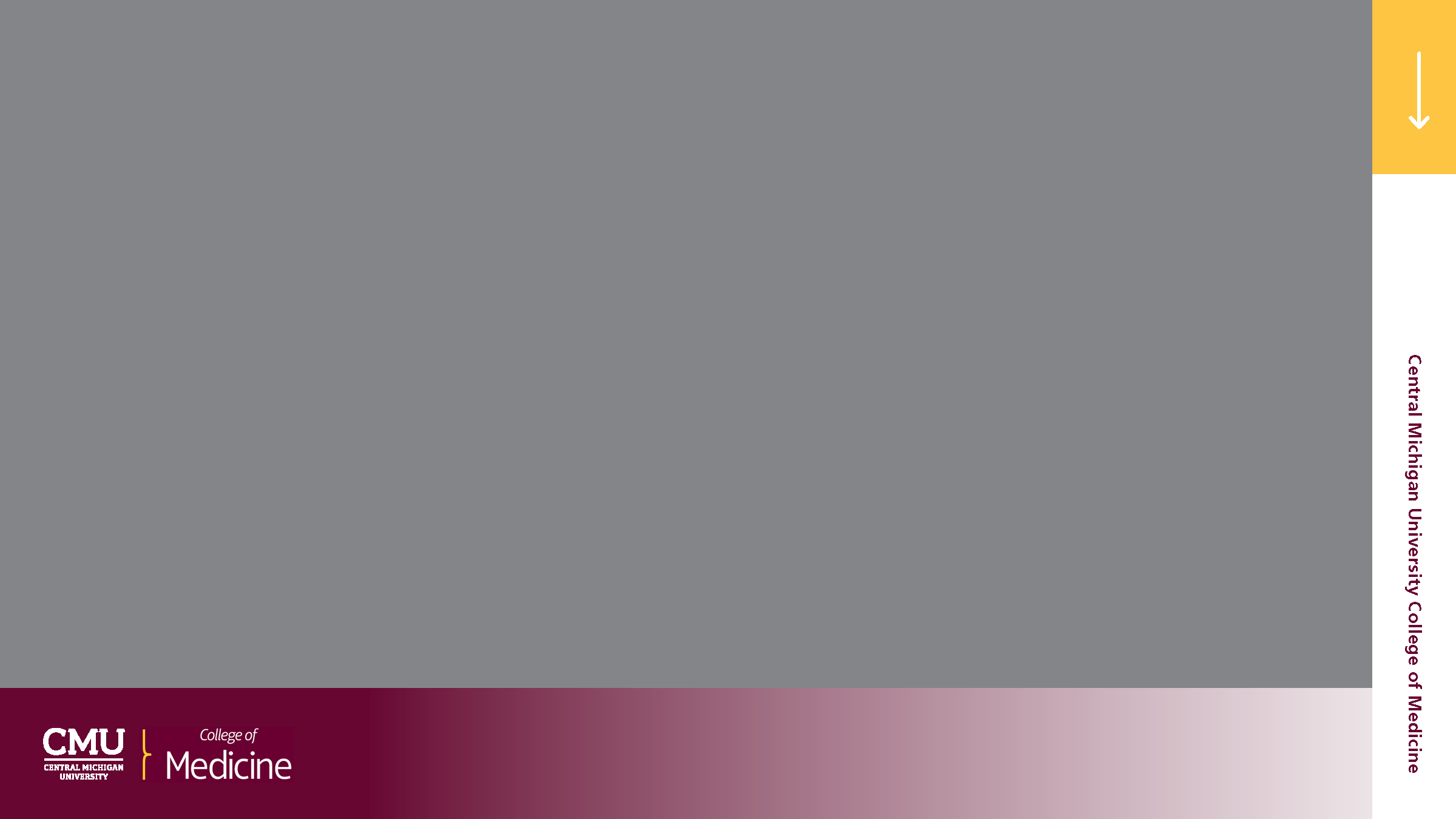 Why join
as a medical
student?
•	Build community and gain valuable insight from medical leaders across the nation, state and county in a range of specialties and career stages.

•	Participate in education sessions and clinical skills workshops.

•	Take advantage of members-only discounts for study aids, travel, wellness and more.
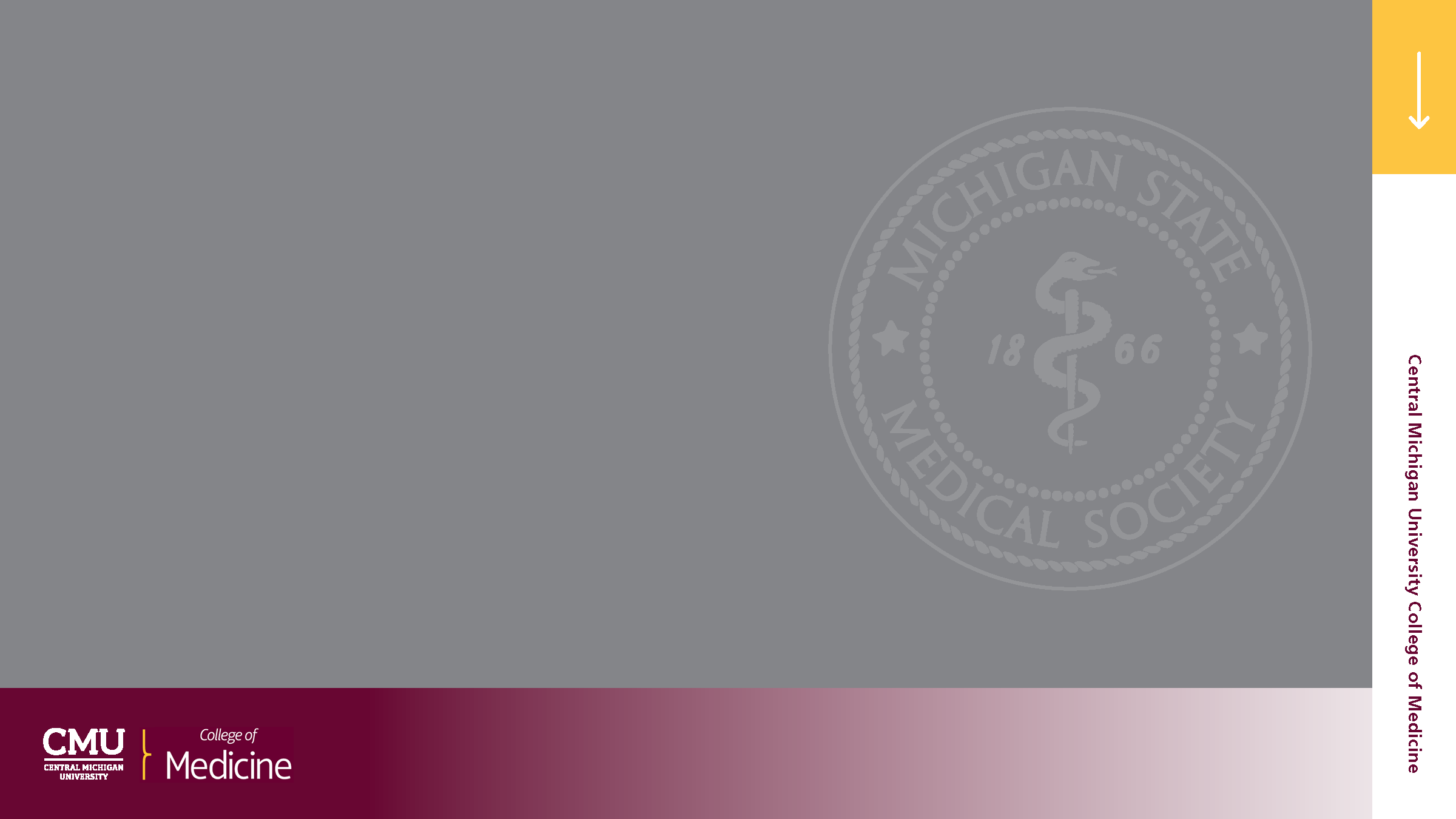 Student resolutions with SCMS support that have become MSMS policy
•	Suicide Awareness Training*
	AUTHORS:  JOSHUA DONKIN, TAYLOR BOEHLER & KATHLEEN DUEMLING
•	Opioid Education in Medical Schools
	AUTHORS:  SANJAY DAS, KELLY FAHEY, REBECCA HAMBURGER, KULTAJ KALEKA & JEREMY SANTAMARIA
•	Promote Prostate Cancer Screening in Minority 
	Populations in Michigan
	AUTHORS:  SANJAY DAS, KULTAJ KALEKA, SAI KILARU & ANDREI TULUCA
*Adopted at MSMS House of Delegates and AMA House of Delegates.
Search MSMS’s full database of submitted resolutions
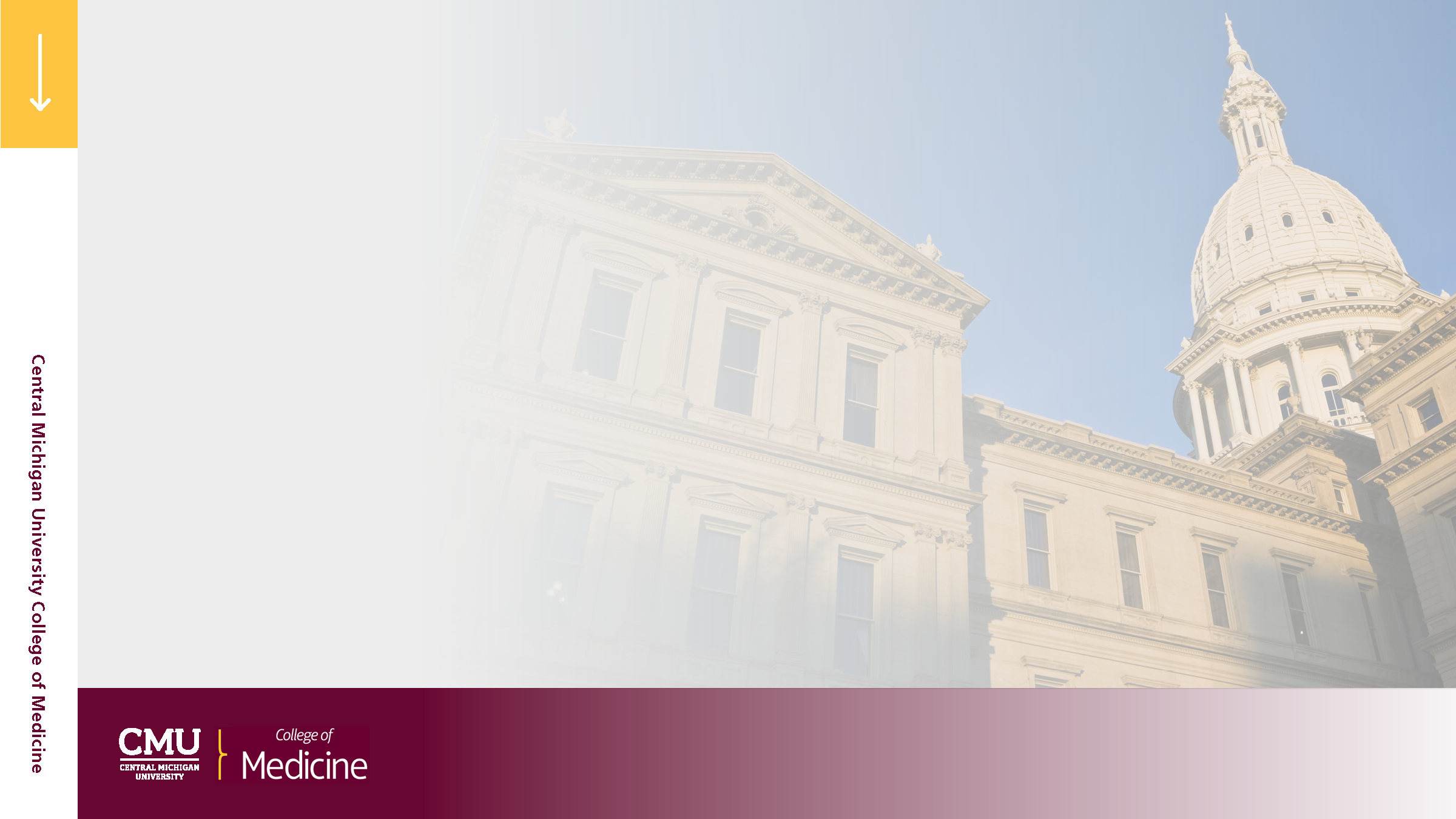 Together, we are your health
care advocacy partner
•	Increasing racial and ethnic diversity in medicine.
•	Identifying potential lethal police restraining methods and advocating for their removal.
•	Expanding access to health care by supporting Title X.
•	Reforming Prior Authorization.
•	Creating policies to support patients and physicians with lawmakers and health insurers.
•	Addressing issues of smoking/vaping.
View MSMS’s Policy Manual to access the Society’s most recent                    policies on vital issues of concern to the medical profession
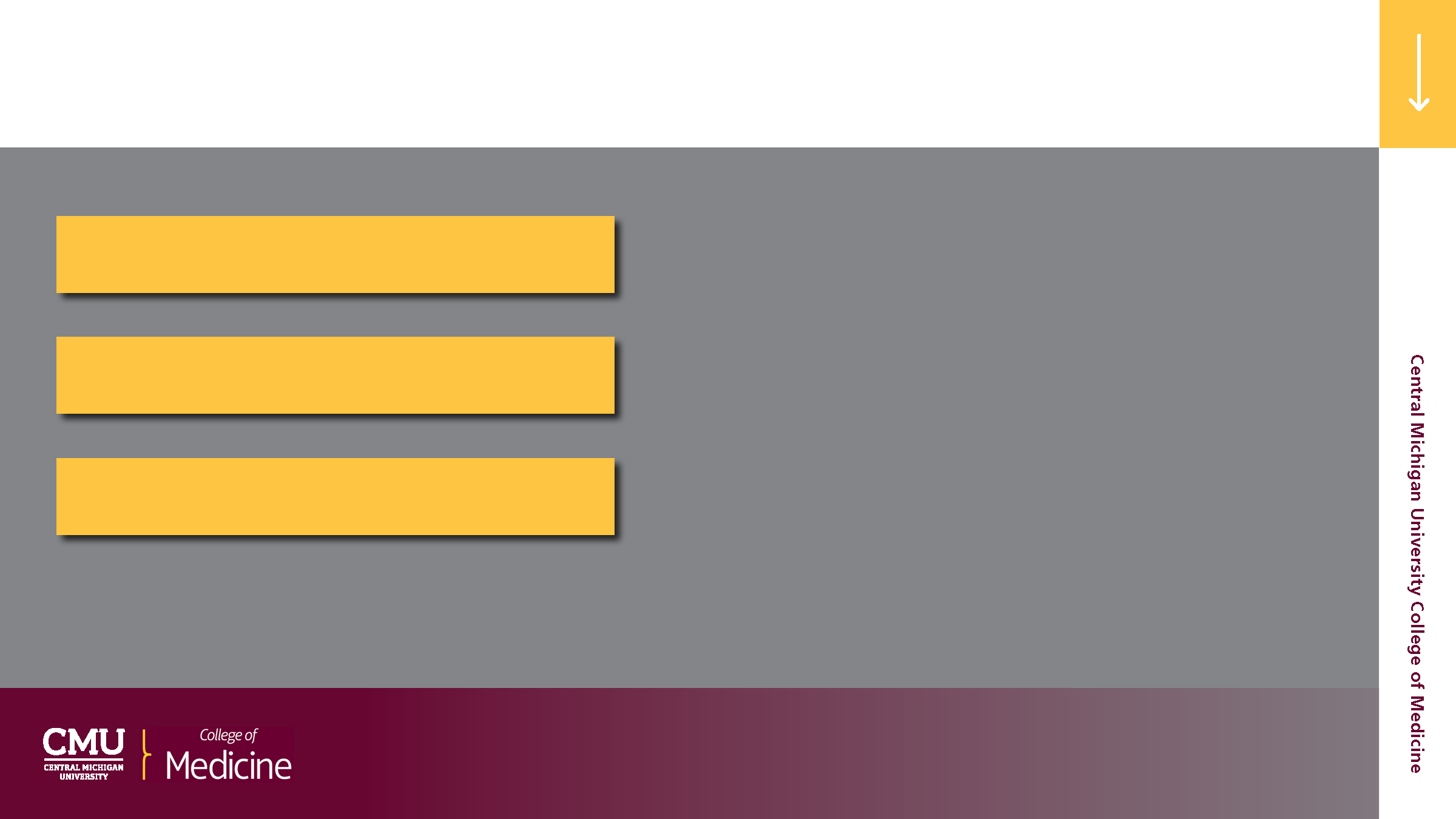 Student Member Benefits
•	Student networking benefits
	Work alongside AMA, MSMS and SCMS members on projects or proposals
•	Attend exclusive events
	Membership meetings, legislative forums and other members-only events
•	Leadership benefits
	Opportunity to represent students on the SCMS Board, participate on committees, and more
•	Education benefits
	Guidance on resolution writing, assistance in distributing research material, opportunity to have research papers published, funding for attendance at MSMS and AMA annual meetings
AMA Student Governing Council
MSMS Student Governing Council
SCMS Student Governing Council
Learn about opportunities to join MSMS Committees  and MSMS Governing Council
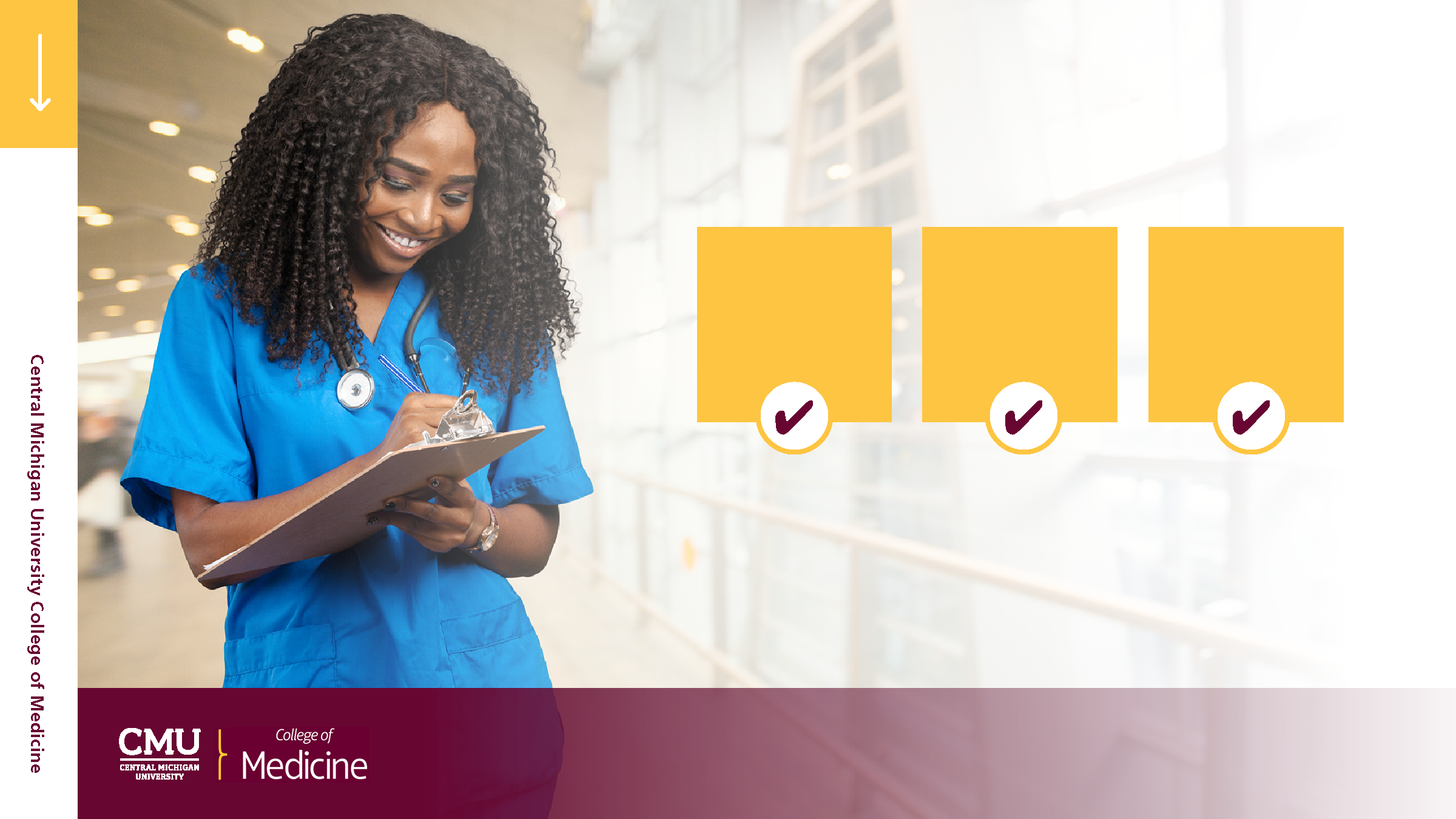 How do I get involved?
Join chapter at medical school
AMA executive board
MSMS
executive board
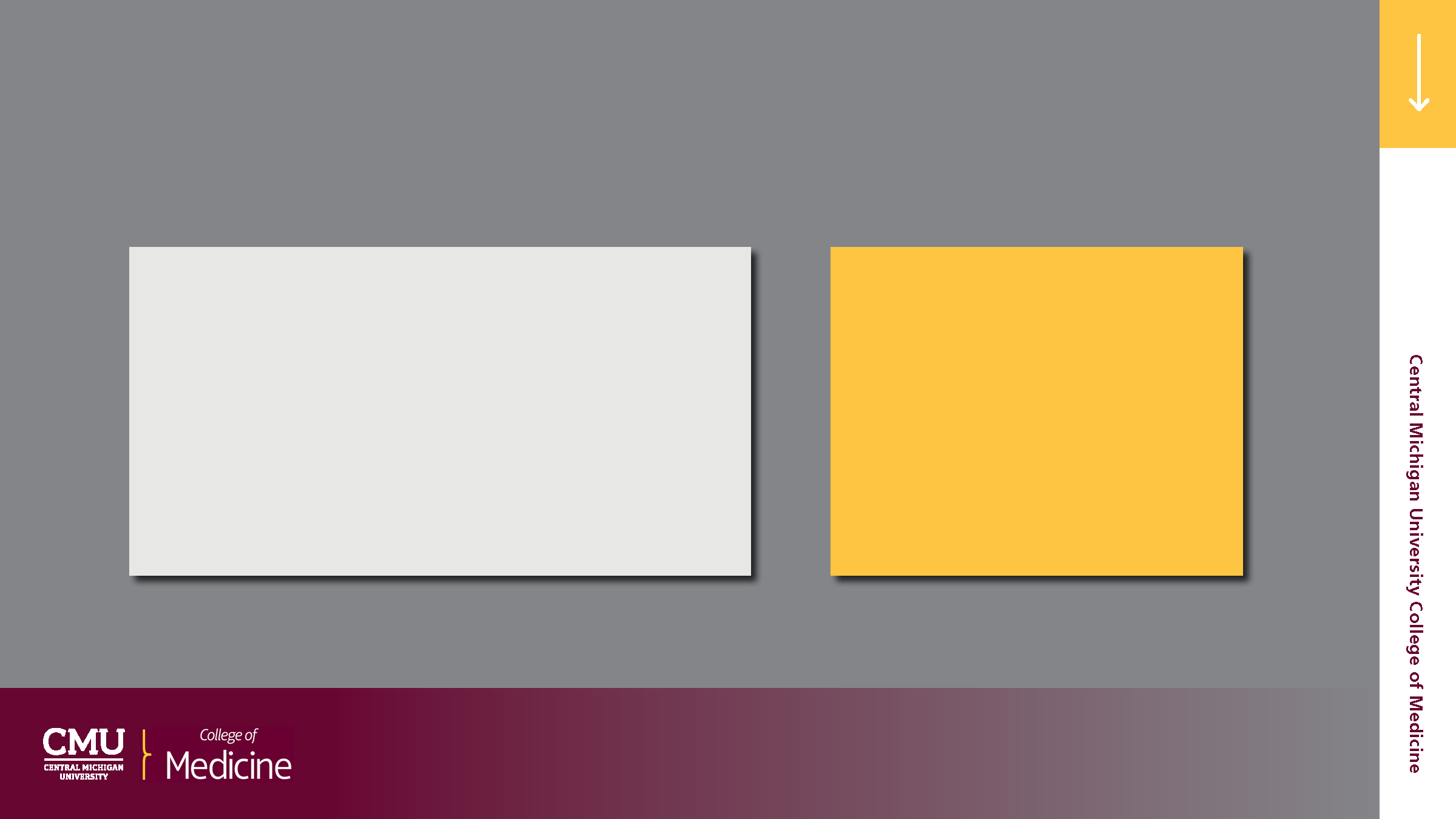 Student Membership Dues
RATES
JOIN NOW!
MSMS/SCMS/AMA – 4 years (grad 2024) $88
MSMS/SCMS/AMA – 3 years (grad 2023) $74
MSMS/SCMS/AMA – 2 years (grad 2022) $58
MSMS/SCMS/AMA – 1 year (grad 2021) $40 

Receive a FREE premium gift when selecting a 4 year AMA membership.  Choose from Sketchy Micro digital subscription, Boards & Beyond digital subscription, or First Aid for USMLE Step 1 
(2020 or 2021 version)
MSMS.ORG/JOIN
One application allows you to conveniently join and pay for MSMS/SCMS/AMA membership
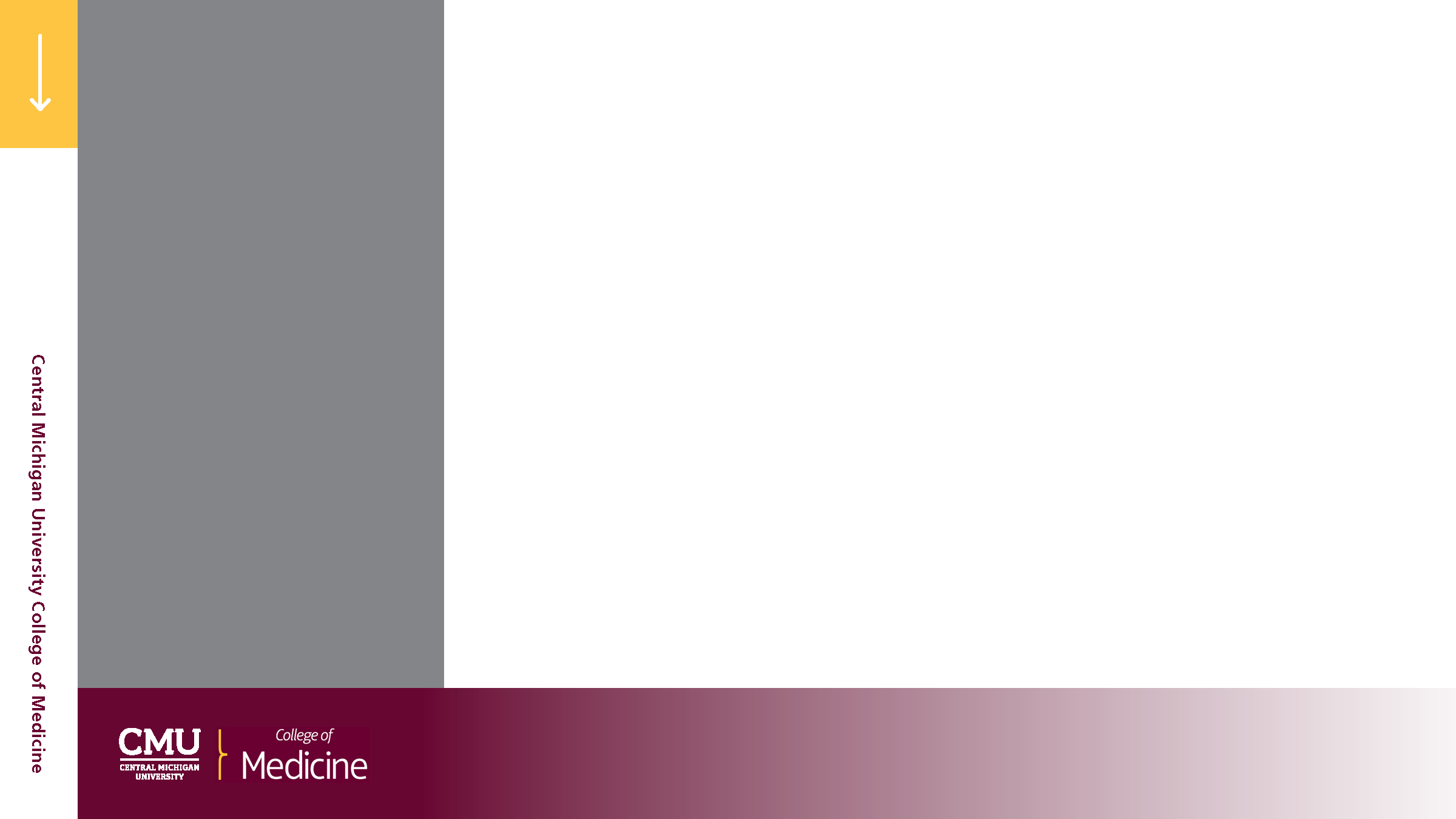 Medical Student Loans
Maximum loans awarded during medical school are $20,000 per student
CRITERIA
Strength of connection to Saginaw
Financial need
Scholastic performance
Community service and extracurricular activities
Applicants are considered when they near the end of their first year

LOAN FORGIVENESS
 Return to Saginaw to practice after 
      residency
    Join SCMS/MSMS
 Twenty-five percent of principal (up to
      $5,000) and interest forgiven each year
      loan recipient is a member
Funding Available
Student Delegates and Alternates attending 
MSMS House of Delegates
AMA Annual and Interim Meetings
Research projects
Research Symposium Awards
Financial Support Through The SCMS Foundation
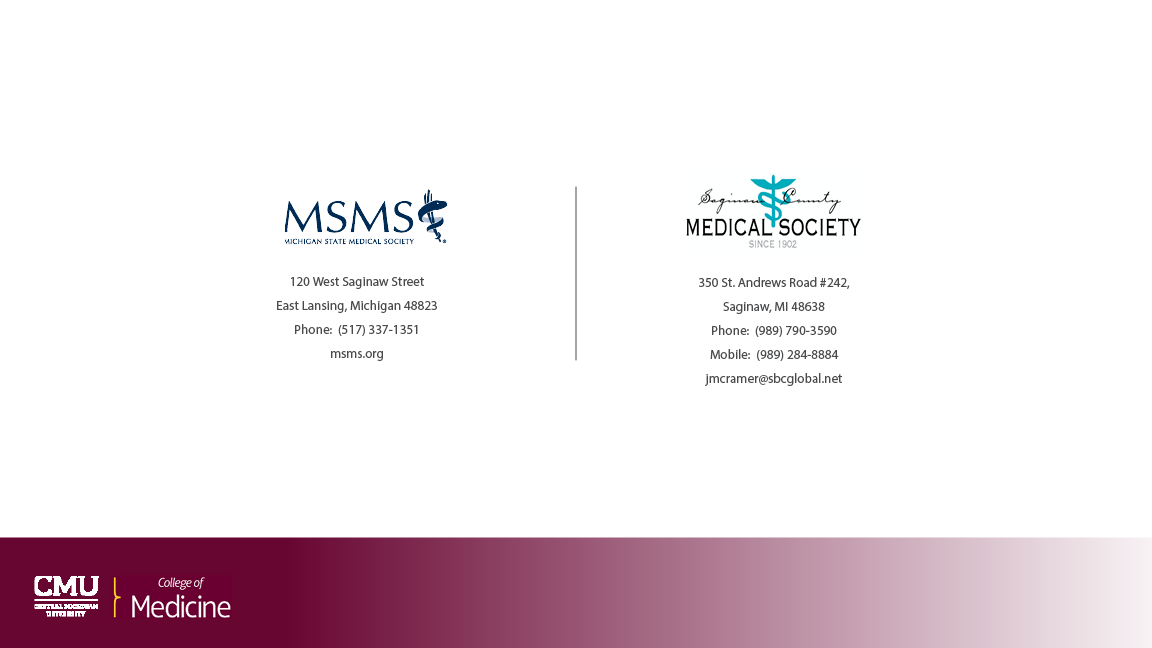 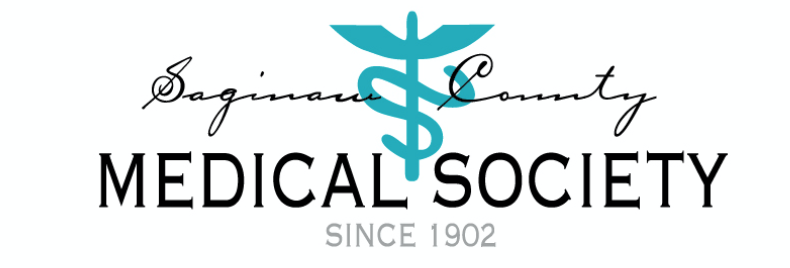